Independent members:

	Christian Beck 			- IPHC, Strasbourg, France

	Sigurd  Hofmann * 		- GSI, Darmstadt, Germany

	Guinyun Kim * 			- KNU (Kyungpook National University),
					   Daegu, South Korea
	Alexey Korsheninnikov		- Kurchatov Institute, Moscow, Russia

 	Marek  Lewitowicz (Chair)	- GANIL, France

	Vladimir Ostashko 		- INR, Kiev, Ukraine

	Claude Petitjean			- PSI, Villigen, Switzerland

	Fabrice Piquemal 		- CENBG, Bordeaux, France

 	Ivan Štekl			- IEAP CTU, Czech Republic

	Emanuele Vardaci		- UN, Naples, Italy

	Zeblon Z. Vilakazi * 		- University of the Witwatersrand, 						   Johannesburg, South Africa
    	Adam Sobiczewski 		- INS, Warsaw, Poland

	* is not present at this meeting
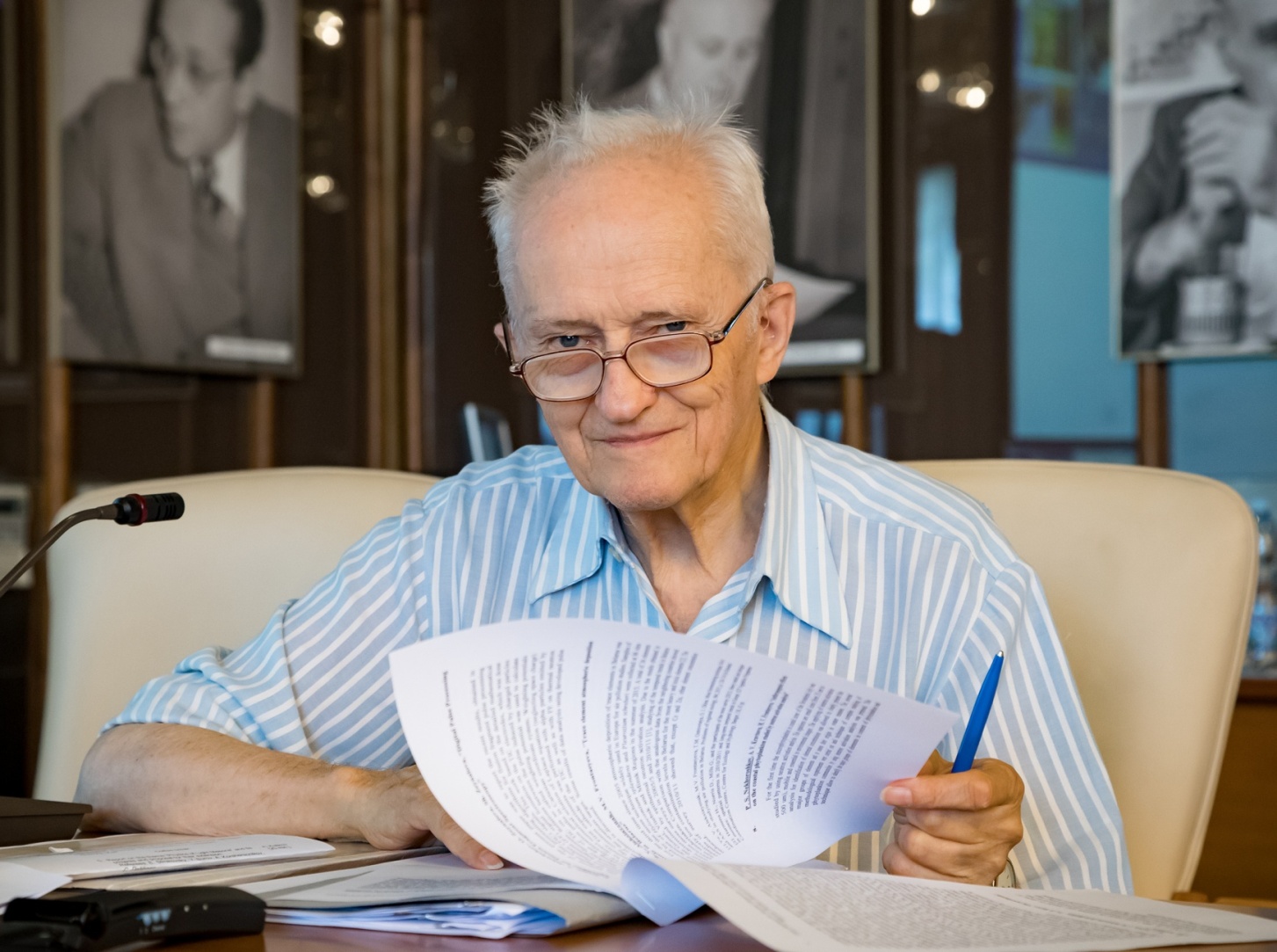 Adam Sobiczewski

21.08.1931 – 20.10.2017
Ex officio members appointed by the JINR:
 
	Vadim  Bednyakov	- Director, DLNP
	Sergey  Dmitriev		- Director, FLNR

	Mikhail  Itkis		- Vice-Director, JINR

	Valery  Shvetsov		- Director, FLNP

	Nikolay  Skobelev	- Scientific Secretary of the PAC

	Tatiana  Strizh 		- Deputy Director, LIT

	Victor  Voronov		- Director, BLTP
Programme Advisory Committee for Nuclear Physics
47th meeting, 17–18 January 2018
Wednesday, 17 January 2018 
10:00 - 10:05   1. Opening of the meeting 											M. Lewitowicz	
10:05 - 10:25   2. Implementation of the recommendations of the previous PAC meeting 					M. Lewitowicz
10:25 - 10:50   3. Information on the Resolution of the 120th session of the JINR Scientific Council (September 2017) 
	              and on the decisions of the JINR Committee of Plenipotentiaries (November 2017)       			M. Itkis
10:50 - 13:10   4. Report on the theme "Non-Accelerator Neutrino Physics and Astrophysics" and proposals for their extension:
10:50 - 11:10    4.1 Project GERDA (G&M) 											K. Gusev
11:10 - 11:30    4.2 Project SuperNEMO 											Yu. Shitov
11:30 - 11:45 							Coffee break
11:45 - 12:05    4.3. Project BAIKAL 												I. Belolaptikov
12:05 - 12:45    4.4. Projects conducted at the Kalinin Nuclear Power Plant:
12:05 - 12:25         4.4.1. Project DANSS 											V. Egorov
12:25 - 12:45         4.4.2. Project GEMMA-III 											A. Lubashevsky
12:45 - 13:10    4.5. Project EDELWEISS-LT, summary on the theme "Non-Accelerator Neutrino Physics and Astrophysics" 
		   and proposals for their extension										E. Yakushev
13:10 - 14:00    5. Visit to the Dzhelepov Laboratory of Nuclear Problems
14:00 - 15:00 							Lunch break
15:00 - 15:20    6. Status of the Factory of Superheavy Elements							 	V. Semin, 
																A. Popeko
15:20 - 15:40    7. Commissioning of the ACCULINNA-2 fragment separator 							A. Fomichev
15:40 - 16:10    8. Report on the theme "Theory of Nuclear Structure and Nuclear Reactions" and proposal for a new theme 	N. Antonenko
16:30 - 16:50       						Coffee break
16:50 - 18:05    9. Scientific reports:
16:50 - 17:15 	    9.1. "Study of vorticity and hyperon polarization in nuclear collisions within the NICA energy range“	V. Toneev
17:15 - 17:40 	    9.2. "Application of multinucleon transfer reactions to the synthesis of neutron-rich nuclei“			A. Karpov
17:40 - 18:05 	    9.3. "Neutron activation analysis of arsenic and mercury content in human remains of the XVI-XVII centuries from 
	                     the Moscow Kremlin necropolis“										T. Panova, 
																A. Dmitriev
18:05 - 18:45 	10. General discussion
Programme Advisory Committee for Nuclear Physics
47th meeting, 17–18 January 2018
Thursday, 18 January 2018 
09:30 - 10:00 	11. Meeting of the PAC members with the JINR Directorate (closed discussion)
10:00 - 10:40	12. Coffee break together with Poster presentations by young scientists
10:40 - 10:50 	13. General conclusion on the poster presentations (closed)
Closed session:
10:50 - 12:40 	14. Drafting of the PAC recommendations & Proposal for the agenda of the next PAC meeting
12:40 - 13:00 	15. Presentation of the PAC recommendations
13:00 - 13:10 	16. Closing of the meeting

19:00 - 21:00 	Concert in the House of Scientists
Backup slides
Programme Advisory Committee for Nuclear Physics 47th meeting
Wednesday, 17 January 2018
Thursday, 18 January 2018